ZDROWY STYL ŻYCIA PRZEDSZKOLAKA
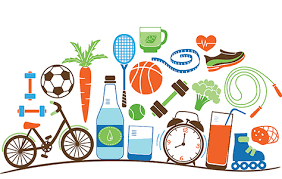 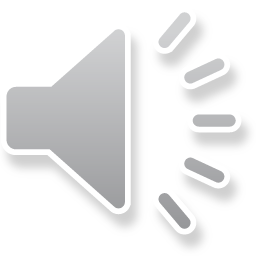 Opracowała: Katarzyna Malinowska
Czym jest „zdrowy styl życia”?
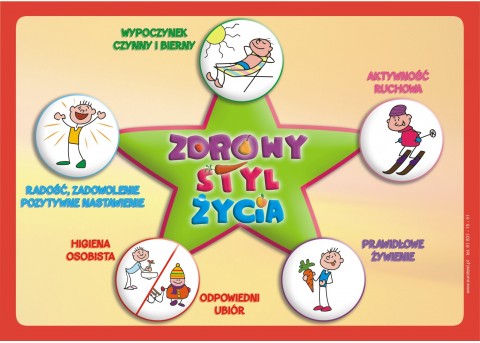 10 ZASAD ZDROWEGO STYLU ŻYCIA
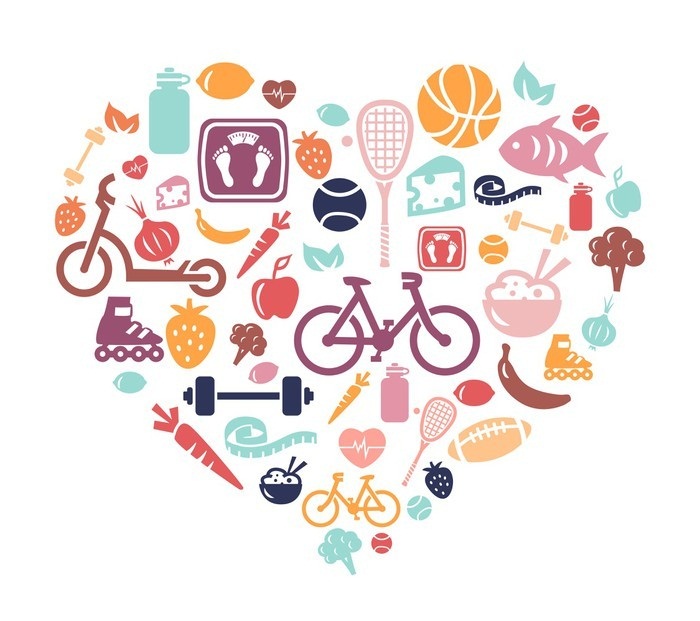 Rozpocznij dzień od śniadania !
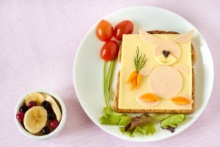 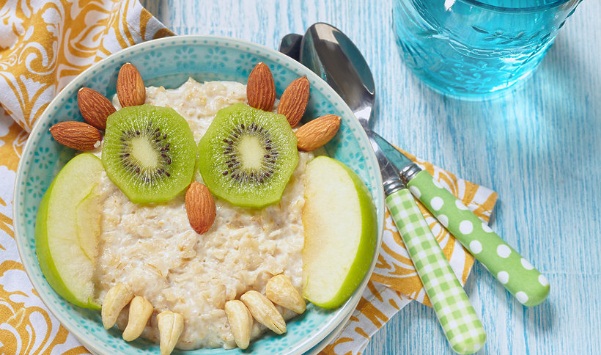 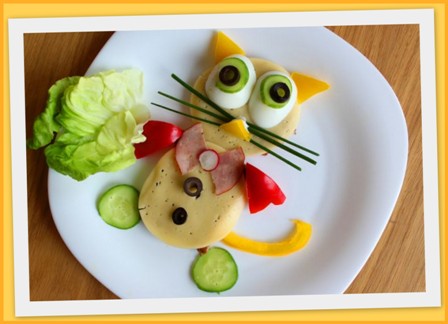 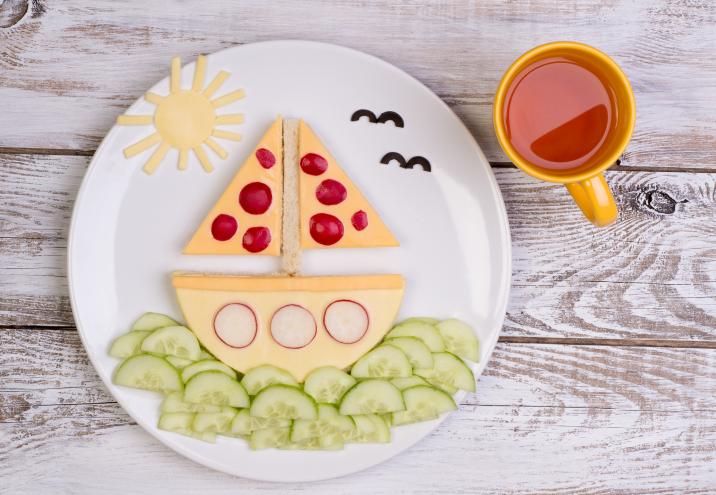 Jedz regularnie – o stałych porach !
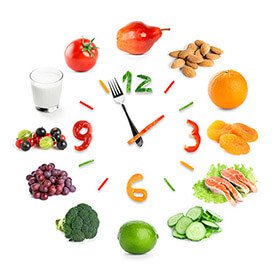 Urozmaicaj posiłki – pamiętaj, aby Twój talerz był kolorowy !
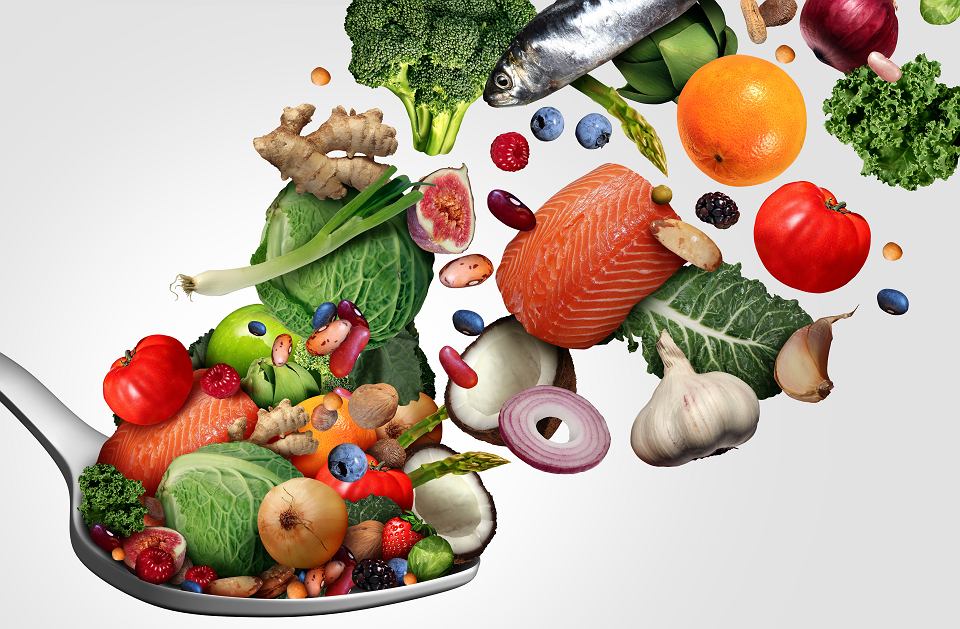 Jedz zdrowe i naturalne przekąski !
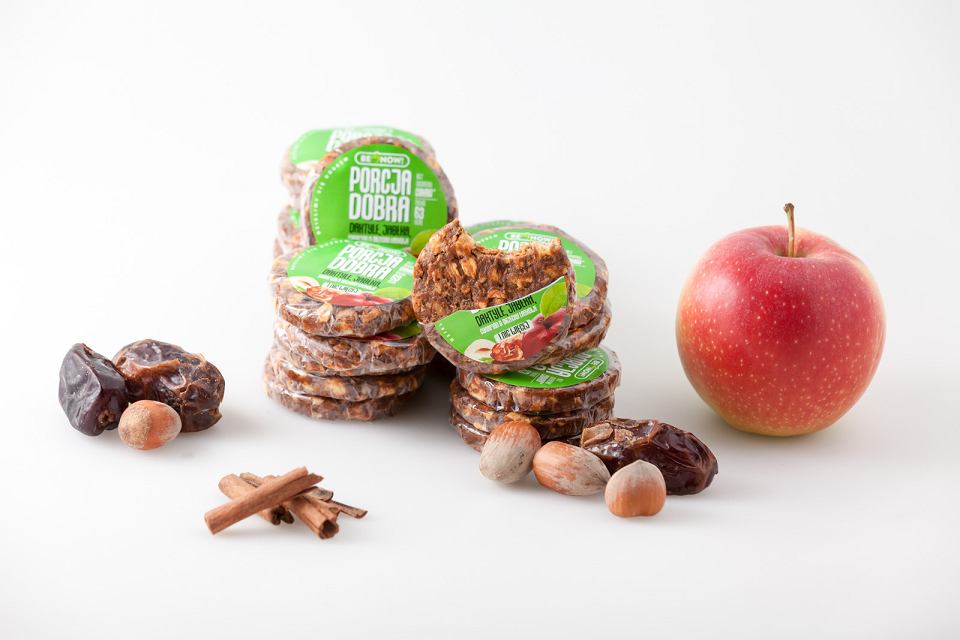 Unikaj produktów wysoko przetworzonych i słodyczy !
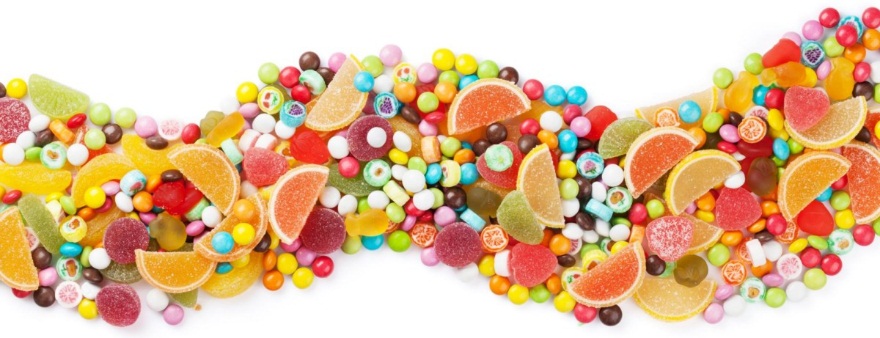 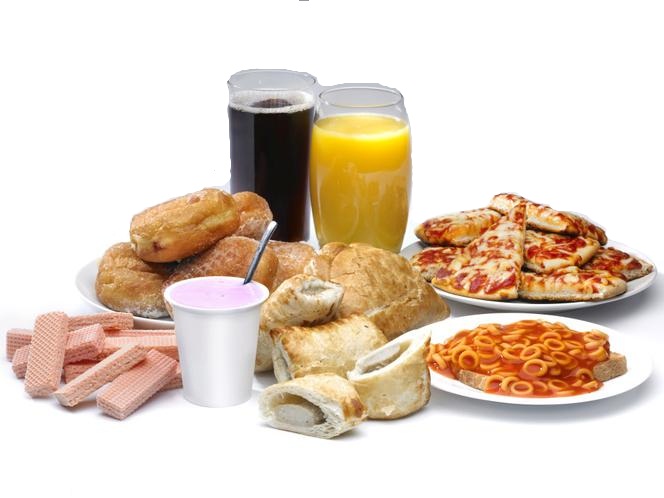 Pij odpowiednią ilość wody !
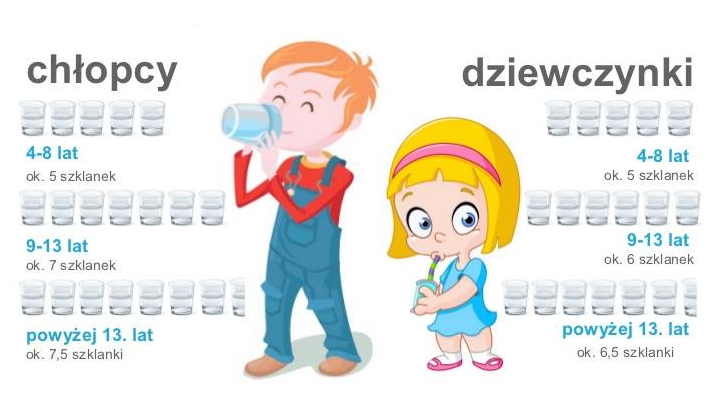 Bądź aktywny fizycznie !
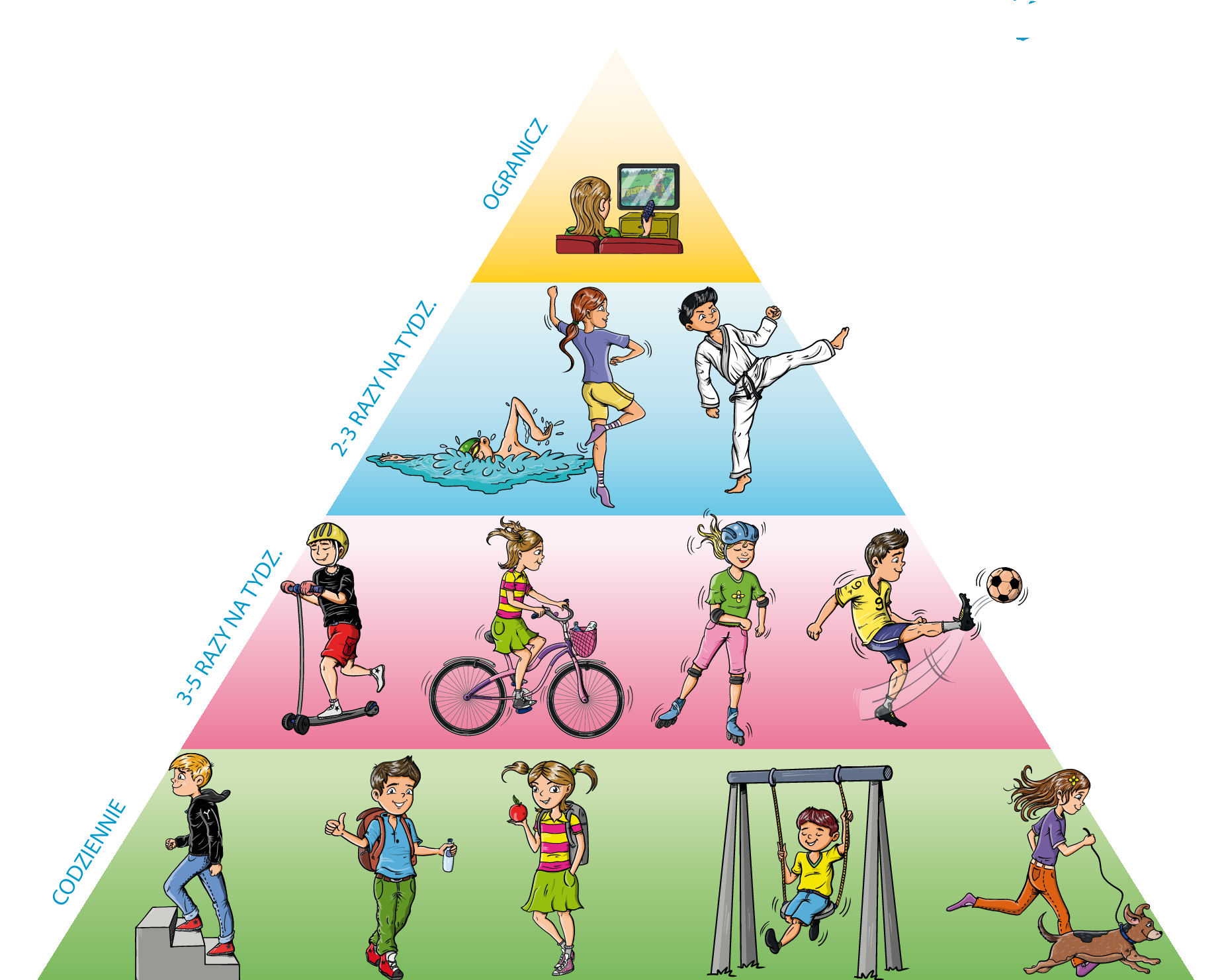 Zadbaj o wypoczynek !
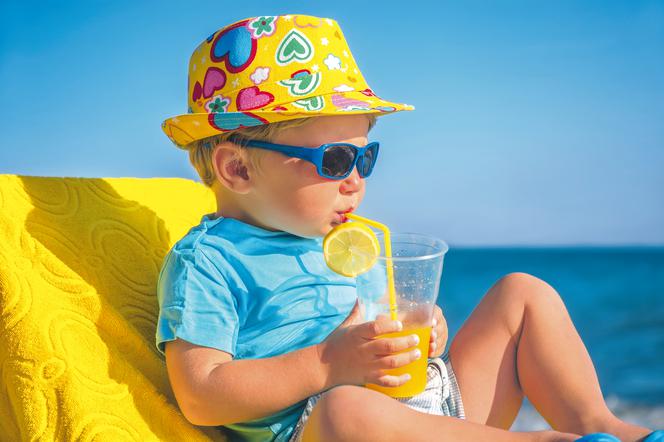 Sen to zdrowie !
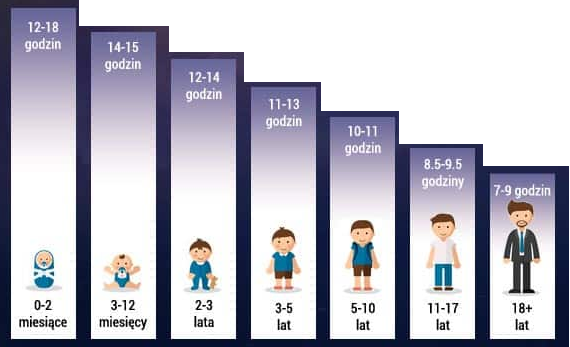 Harmonia i równowaga !
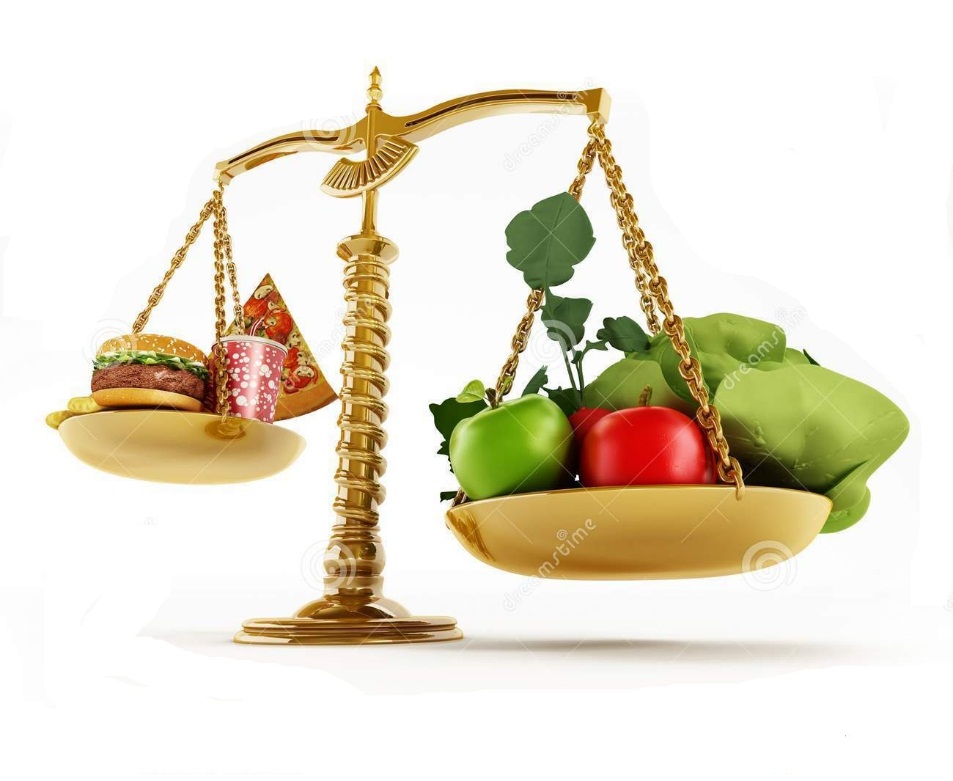 Kochane przedszkolaki na koniec prezentacji posłuchajcie wiersza „Na zdrowie” – Małgorzaty Podwyszyńskiej
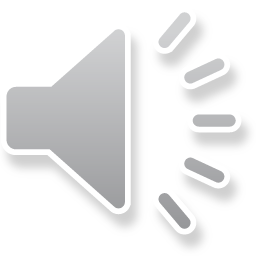 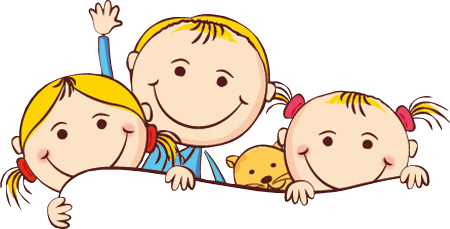